Figure 7  Competition by oligonucleotides in solution with the binding of NC to immobilized (TG) 4 . ...
Nucleic Acids Res, Volume 34, Issue 2, 1 January 2006, Pages 472–484, https://doi.org/10.1093/nar/gkj442
The content of this slide may be subject to copyright: please see the slide notes for details.
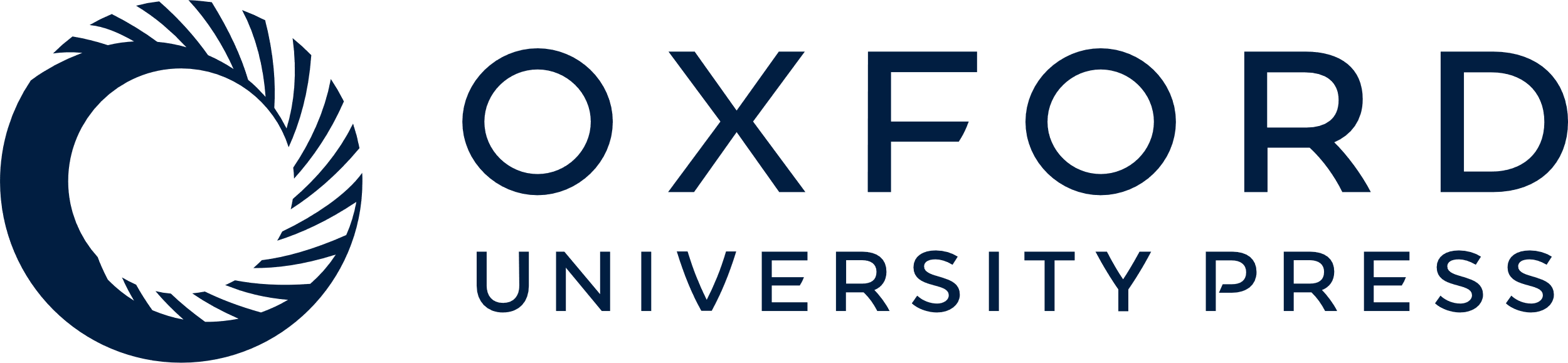 [Speaker Notes: Figure 7  Competition by oligonucleotides in solution with the binding of NC to immobilized (TG) 4 . Solutions of 100 nM NC were incubated with varying amounts of different oligonucleotides for at least 60 min. These solutions were then passed over an SPR surface containing 327 RU's of (TG) 4 and the initial slope of the SPR profile, representing the initial rate of binding to the immobilized (TG) 4 , was measured. The open squares represent preincubation with 0.1, 0.25, 0.5, 1.0, 2.5, 5, 10, 25 and 50 µM (A) 30 ; open triangles: preincubation with 2.5, 5.0, 10, 25, 50, 100, 250, 500, 1000 and 5000 nM (TG) 10 ; open circles: preincubation with 20, 40, 60, 80, 100, 300, 500 and 1000 nM (A) 10 (TG) 5 (A) 10 ; closed circles: preincubation with 20, 40, 60, 80, 100, 300, 500 and 1000 nM (TG) 5 (A) 10 (TG) 5 ; closed triangles: preincubation with 0.1, 0.25, 0.5, 1.0, 2.5, 5, 10 and 25 µM (TG) 4 . The lines are fits to a 4-parameter logistic equation, as described in Supplementary Data, yielding the values shown in Table 3 . Asterisks highlight the two curves in which IS min is greater than zero. 


Unless provided in the caption above, the following copyright applies to the content of this slide:  © The Author 2006. Published by Oxford University Press. All rights reserved  The online version of this article has been published under an open access model. Users are entitled to use, reproduce, disseminate, or display the open access version of this article for non-commercial purposes provided that: the original authorship is properly and fully attributed; the Journal and Oxford University Press are attributed as the original place of publication with the correct citation details given; if an article is subsequently reproduced or disseminated not in its entirety but only in part or as a derivative work this must be clearly indicated. For commercial re-use, please contact journals.permissions@oxfordjournals.org]